Graph Primitives
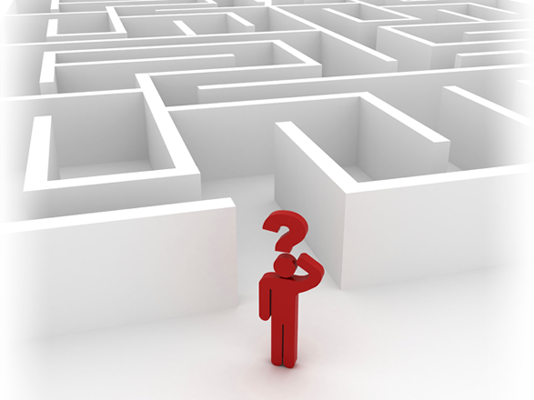 Structure of the Web
Design and Analysis of Algorithms I
[Speaker Notes: We’ve now put in a LOT of work designing and analyzing super-fast algorithms for reasoning about graphs.  In this optional video, I want to show you why you might want such a primitive, especially for very large graphs.  Specifically, we look at the results of a famous study that computer the strongly connected components of the Web graph.]
The Web graph
The Bow Tie
Main Findings
Modern Web Research